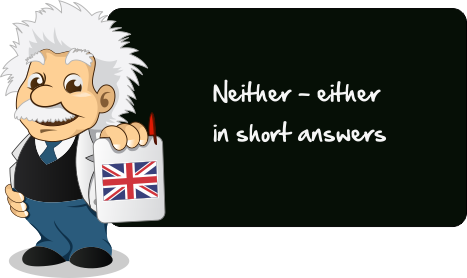 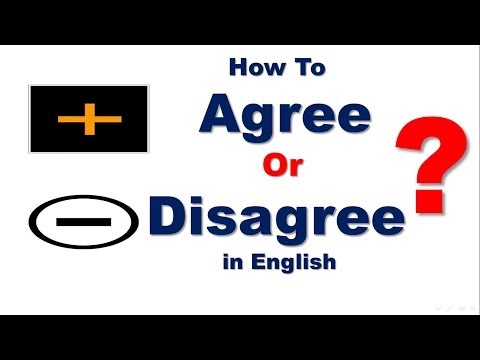 Click on the following link to see my explanation
https://www.youtube.com/watch?v=7EuRxGf5ibE
SO
SO is used to show agreement with positive statements.
SO + Auxiliary + Subject (pronoun)
The Auxiliary needs to agree with the verb tense in the original statement.
It is similar to using TOO at the end of a sentence.
NEITHER
Neither is used to show agreement with negative statements.
Neither + Auxiliary + Subject (pronoun)
The Auxiliary needs to agree with the verb tense in the original statement.
It is similar to using either at the end of a sentence, although Neither is more commonly used, especially in spoken English.
A: I don't understand Spanish.B: Neither do I. (= I don't understand Spanish either.)
A: I cannot swim.B: Neither can I. (= I can't swim either.)
Sometimes people respond Me Neither instead of Neither + Auxiliary + Subject though this is very informal spoken English.
Now you try...


Answer the questions using the examples above. Choose one response. (There may be more than one answer.) Check your answers by clicking on the arrows.



1. A: I like to play tennis. B:  _____________________. (You like to play tennis.)



2. A: I can't swim. B: ________________________ . (You cannot swim.)



3. A: I'm not going to school today. B:  ___________________. (You are going to school)



4. A: I don't have a son. B:_______________________  . (You don't have a son)



5. A: I can't speak Russian. B: __________________________ . (You can speak Russian).
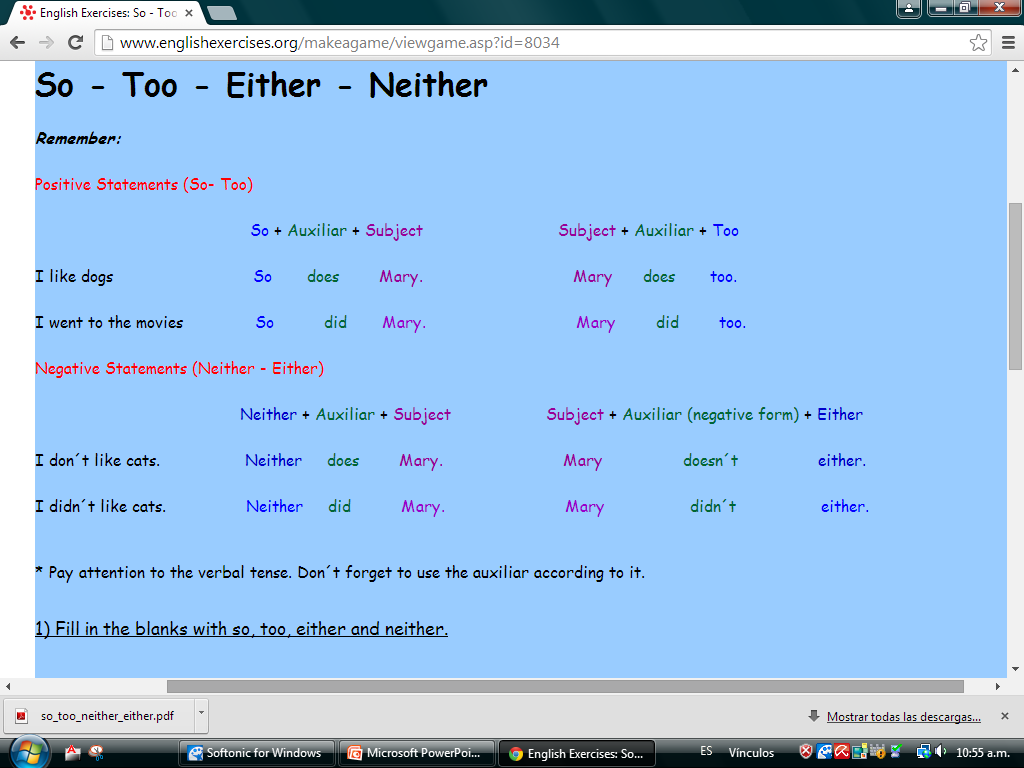 Fill in the blanks with so, too, either and neither.

1) Jim goes to school everyday. __________________ Mary.   Mary____________ .
2) Carol studied Biology. _________________ Paul.      Paul______________ .
3) Kaique is a very good student.  ______________ Tati.     Tati______________ .
4) Vinicius can´t play the guitar. _________________ Antonio.  Antonio ___________ .
5) Adriano will sing tomorrow  ______________Roger.    Roger ________________.
6) They didn´t eat the salad _______________ I.    I ___________________.
7) My mother hasn´t finished the juice ___________ my sister.  My sister__________ .
Click on the following links to practice agreement sentences Copy paste your results
http://www.learnenglishfeelgood.com/esl-too-either-neither1.html
http://www.grammarbank.com/so-neither-either-too-exercise.html
http://www.grammar.cl/Games/So_Neither_Either.htm
http://usefulenglish.ru/phrases/phrases-exercise-six